Муниципальное бюджетное дошкольное образовательное учреждение «Детский сад №55 «Золотая рыбка»
Зимующие птицы
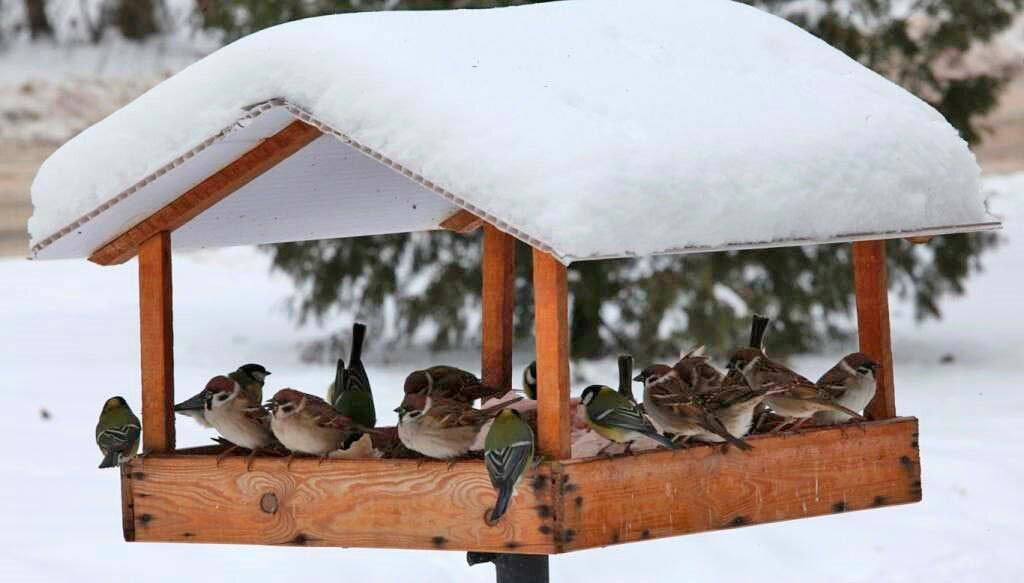 Кузнецова С.Г.,
воспитатель
Междуреченск, 2023
Стынут лапки на морозе,
У сосны и ели.
Что за чудо? – на березе
Яблоки поспели.
Подойду поближе к ней,
И глазам не верится – 
Стайка алых снегирей 
Облепила деревце.
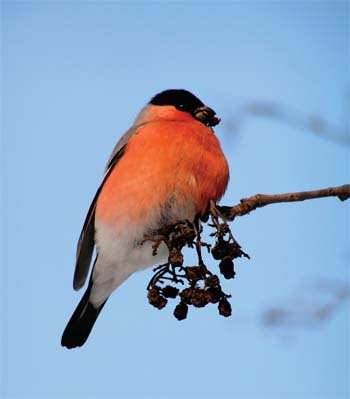 Непоседа пестрая,Птица длиннохвостая,Птица говорливая,Самая болтливая
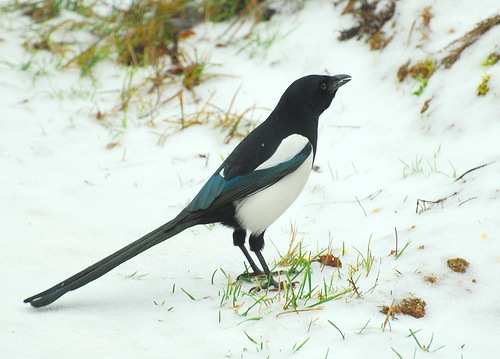 Чик – чирик!К зернышкам прыг!Клюй, не робей!Кто это?
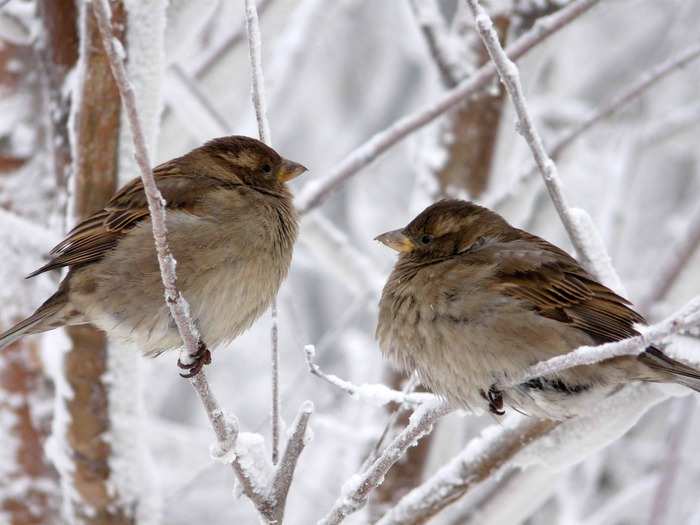 Синяя косынка, темненькая спинка. Маленькая птичка Звать её ...
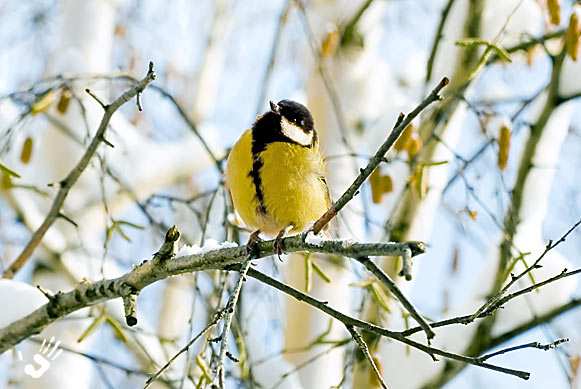 - Кар-кар-кар! 
Кричит плутовка.
 Ну и ловкая воровка! 
Все блестящие вещицы 
Очень любит эта птица!
 И она вам всем знакома, 
Как зовут ее? ...
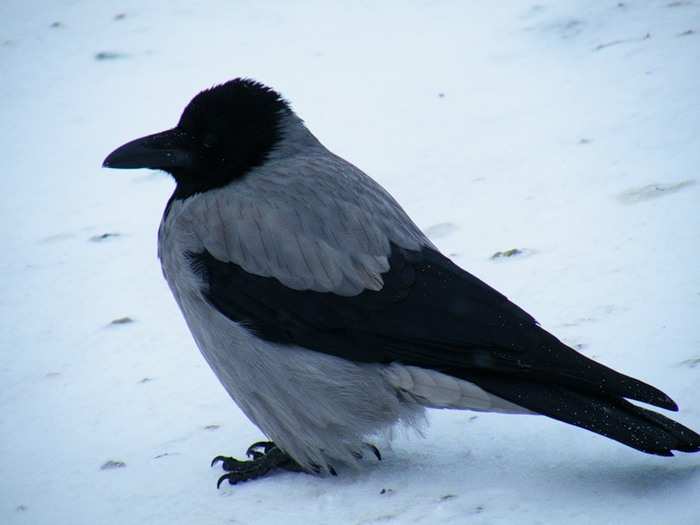 В лесу под щебет, звон и свист Стучит лесной телеграфист: `Здорово, дрозд-приятель!` И ставит подпись ...
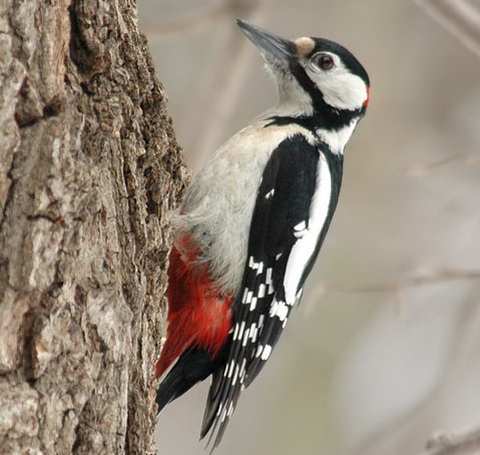 Вот птичка так птичка, Не дрозд, не синичка, Не лебедь, не утка И не козодой. Но эта вот птичка, Хоть и невеличка, Выводит птенцов Только лютой зимой.
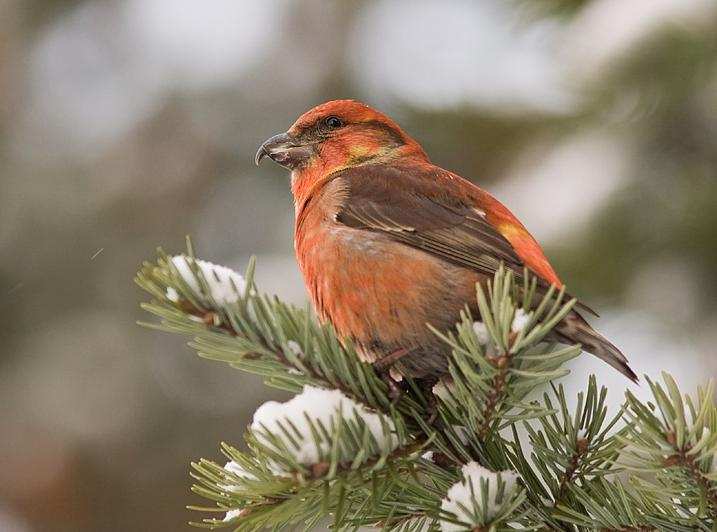 Всю ночь летает –
 Мышей добывает.А станет светло –
 Спать летит в дупло.
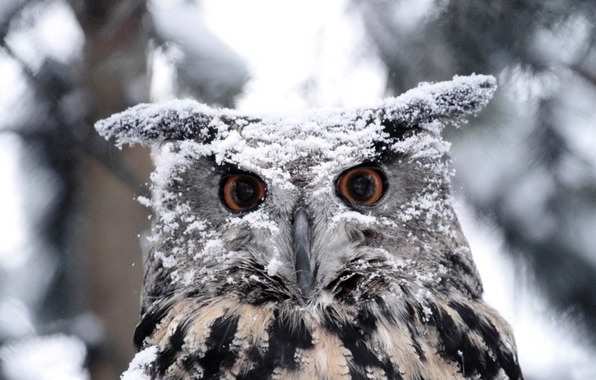 Птицей мира он зовется. 
С крыш стрелой к земле несется,
Если видит гору крошек. 
Сизый, белый и хороший.
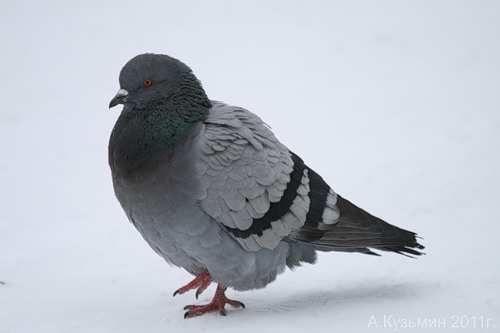 Покормите птиц зимой
 Пусть со всех концов
 К вам слетятся, как домой,
 Стайки на крыльцо.
Не богаты их корма
 Горсть зерна нужна,
 Горсть одна – и не страшна
 Будет им зима.
Сколько гибнет их – не счесть,
 Видеть тяжело,
 А ведь в нашем сердце есть
 И для них тепло.
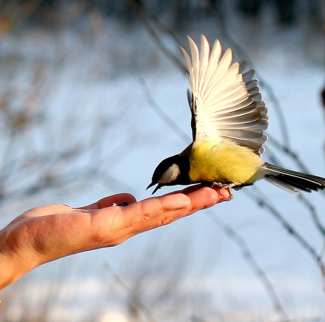 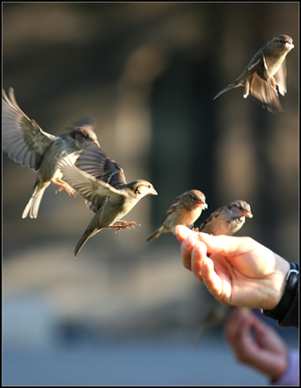 Разве можно забывать;
 Улететь могли,
 А остались зимовать
 Заодно с людьми.
Приучите птиц зимой
 К своему окну,
 Чтоб без песен не пришлось
 Нам встречать весну.
Галерея кормушек
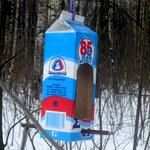 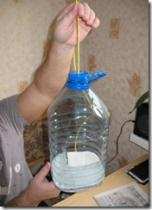 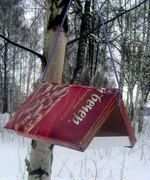 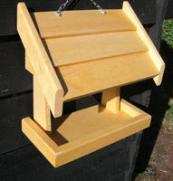